Областное государственное профессиональное образовательное бюджетное учреждение «Сельскохозяйственный техникум»
Международные отношения России в начале XXI века
Международные отношения России в начале XXI века
Конец 20века снова поставил вопрос о путях развития страны. От всех нас зависит, удастся ли России избежать «великих потрясений». История, её верное осмысление, помогут всем нам найти пути, ведущие страну к подлинному величию.
                                                                  Уткин А. И.
Процессы
Политическая интеграция (англ. Political Integration) —процесс сближения двух или более политических структур, направленный в сторону взаимного сотрудничества
Дезинтеграция  — разрушение экономической структуры общества (государства, региона).
ЕЭС — международная организация (1957 – 1993 г.г.), созданная для осуществления экономической интеграции
(ЕЭС) - интеграционная группировка, включавшая 12 западноевропейских стран (Бельгия, Великобритания, Греция, Дания, Ирландия, Испания, Италия, Люксембург, Нидерланды, Португалия, Франция, Германия);
ХАРАКТЕРНЫЕ ЧЕРТЫЕВРОПЕЙСКОЙ ИНТЕГРАЦИИ
Введение в странах ЕС единой валюты – евро с 1 января 1999 г. 
Создание единого рынка товаров, услуг и рабочей силы
Слияние капиталов и создание транснациональных корпораций
Свободное передвижение для всех граждан стран, участвующих в интеграционных процессах
1991 г. – роспуск ОВД и СЭВ
8 декабря 1991 г. – Беловежские соглашения, подписанные руководителями РСФСР, Украины, Белоруссии. Прекращение существования СССР,
Международный статус современной России
В начале XXI в. Россия стремится интегрироваться в сообщество цивилизованных государств, оставаясь при этом независимой стратегической вели­чиной, претендующей на существенную роль в управлении форми­рующейся международной системой.
Влияние России на положение дел в мире определяется следу­ющими обстоятельствами:
Ø  она является самым крупным по территории и седьмым по численности населения государством мира;
Ø  располагает гигантскими природными ресурсами и прежде всего энергетическими (нефть, газ, уголь), имеет высокий научно- технический потенциал;
Ø  занимает лидирующие позиции в добыче и транспортировке углеводородного сырья;
Ø  как правопреемница СССР является постоянным членом Со­вета Безопасности ООН и несет связанную с этим статусом от­ветственность;
Ø  обладает сопоставимым с Соединенными Штатами страте­гическим ракетно-ядерным потенциалом, унаследованным от СССР;
Влияние России на положение дел в мире определяется следу­ющими обстоятельствами:
с начала XXI в. укрепила свои позиции благодаря обрете­нию относительной социально-политической стабильности, позитив­ным тенденциям в развитии экономики и активной внешней полити­ке, перестает быть слабой страной, какой была в конце минувшего века;
Ø  в последние годы российские корпорации начали активно ос­ваивать рынок западных стран
Ø  отношения России практически со всеми государствами но­сят мирный характер, а с ведущими державами и соседями офици­ально характеризуются как стратегическое партнерство.
новая внешнеполитическая стратегия
обеспечение надежной безопасности страны
 сохранение и укрепление ее суверенитета и территориальной целостности
прочных и авторитетных позиций в мировом сообществе
 обеспечение воздействия на общемировые процессы в целях формирования стабильного, справедливого и демократического миропорядка
  формирование «пояса добрососедства» по периметру российских границ
Российско-Американские отношения
Отношения между Россией и США оставались центральным направлением внешней политики.
После президентских выборов 2000 г. российско-американские отношения претерпели серьезные изменения. Исходя из идеи однополярного мира, где сохранилась лишь одна сверхдержава в лице США администрация президента Д.Буша взяла курс на изменение баланса сил на мировой арене в свою пользу.
Российско-Американские отношения
Выход США из договора 1972 г. по противоракетной обороне (ПРО), о создании национальной системы ПРО. 
Расширение НАТО в 2002 г. за счет Болгарии, Румынии, Словакии, Словении, Латвии, Литвы и Эстонии. Было объявлено о грядущем вступлении в НАТО Украины и Грузии. 
В апреле 2007 г. Россия заявила о моратории на исполнение подписанного ранее Договора об ограничении вооруженных сил в Европе (ДОВСЕ), после чего отношения между двумя странами стали еще более отчужденными.
Отношения России со странами ближнего зарубежья:
Вступление в НАТО Латвии, Литвы и Эстонии, выдвижение ими территориальных и материальных претензий к России
Экономические взаимоотношения, культурные и гуманитарные контакты между нашими странами в значительной мере сократились.
 В 2004 г. была спровоцирована кампания непризнания итогов президентских выборов на Украине. 
. В середине марта 2014 года власти Автономной Республики Крым и города Севастополя при поддержке России и несмотря на попытки противодействия властей Украины провели референдум, на основании результатов которого в одностороннем порядке была провозглашена независимая Республика Крым с последующим присоединением к России в качестве субъектов федерации — Республики Крым и города Севастополя.
Отношения России со странами ШОС
В 2001 г. был подписан Договор о добрососедстве, дружбе и сотрудничестве между Россией и Китаем. 
Летом того же года была создана ШОС, в состав которой вошли Россия, Китай, Казахстан, Киргизия и Таджикистан.
Отношения со странами Латинской Америки:
В 2008 г. состоялся первый официальный визит главы российского государства в страны Латинской Америки. Экономические и культурные связи были дополнены военно-политическим сотрудничеством.
Были подписаны многомиллиардные контракты на разработку месторождений полезных ископаемых в Латинской Америке. Все это создавало дополнительные возможности для реализации идеи многополярного мира.
Укрепление позиций России на международной арене:
В июле 2006 г. Россия, в качестве страны-председателя, принимала у себя лидеров «большой восьмерки» в Санкт-Петербурге. 
В 2007 г. Международный Олимпийский комитет принял решение о проведении зимних Олимпийских игр 2014 г. в Сочи.
В 2018 году в России будет проведен чемпионат мира по футболу
Международный терроризм в 21 веке
Начало XXI в. не принес мира на Земле. Из всех проблем, наиболее опасной стала проблема международного терроризма.
Причины существования международного терроризма на современном этапе:
Нерешенность национальных проблем; проблем границ. 
Значительная часть народов лишена права на национальное самоопределение;
Отсутствие действенного механизма борьбы с терроризмом;
Доминирование США в мире, как единственной сверхдержавы;
противоречие между христианской, исламской, дальневосточной цивилизациями;
стремление отдельных людей,организаций к дезорганизации установленного мирового порядка, их стремлениепосеять зерна страха и неуверенности.
Особенности международного терроризма на современном этапе:
направленность против ведущих стран мира;
использование регионов международной нестабильности для развития  сетей своих организаций и осуществления террористической деятельности;
Поддержка сепаратистских движений, попытка установить контроль над национально-освободительнымидвижениями;
Использования современной техники и технологий;
координация действий ивзаимная поддержка террористических организаций;
Особенности международного терроризма на современном этапе:
организация финансирования террористической деятельности за счет легального бизнеса
 осуществления широкомасштабных террористических акций, которые бы имели широкий мировой резонанс;
стремление террористов создать «государство в государстве»;
11 сентября 2001 года
11 сентября 2001 года, в США произошел самый крупный в истории человечества террористический акт. В этот день в небоскребы Всемирного торгового центра (ВТЦ) в Нью-Йорке и в здание Пентагона врезались три самолета, управляемые террористами, четвертый разбился в штате Пенсильвания. Жертвами терактов стали 2973 человека, в том числе 343 пожарных и 60 полицейских.
11 сентября 2001 года
Ответственность за осуществление террористического акта в Нью-Йорке администрация США возложила на террористическую сеть "Аль-Каида", которую возглавлял Бен Ладен. США объявили настоящую войну этой структуре. С сентября 2001 спецслужбы 70 стран мира арестовалиполторы тысячи членов этой организации.
2001 г. -  военная операция США в Афганистане «Несокрушимая свобода».
В конце осени 2001 г. США и их союзники по антитеррористической коалиции начали войну против режима "Талибана"в Афганистане, который отказался выдать лидера Аль-Каиды.
Усиление борьбы с терроризмом
Терроризм во всем многообразии его проявлений считается одной из самых глобальных проблем современности. Начиная с 1990-х годов эта угроза коснулась и России. Устранение террористической угрозы должно рассматриваться в качестве одного из приоритетов внутренней и внешней политики государства.
После терактов в США 11 сентября 2001 г. Россия присоединилась к усилиям США и их союзников в борьбе против терроризма. Руководство России шло на эти шаги в интересах обеспечения безопасности своих южных рубежей (Северный Кавказ). В течение короткого времени началась нормализация обстановки на Северном Кавказе.
Самые крупные теракты в России в конце 20 начале  21 веке
8 сентября 1999 года произошел взрыв 9−ти этажного жилого дома №19 на улице Гурьянова. В результате взрыва погибли 100 человек, 690 человек получили ранения различной степени тяжести. Мощность взрывного устройства составила 350 кг в тротиловом эквиваленте…
Самые крупные теракты в России в конце 20 начале  21 веке
13 сентября 1999 года произошел взрыв в подвальном помещении 8−этажного жилого дома №6 на Каширском шоссе. В результате взрыва погибли 124 человека, 7 человек получили ранения различной степени тяжести. Мощность взрыва составила 300 кг в тротиловом эквиваленте.
Самые крупные теракты в России в конце 20 начале  21 веке
8 августа 2000 года в 17:55 в подземном переходе на Пушкинской площади в Москве сработало взрывное устройство. Погибли 13 человек, 118 получили ранения.
Самые крупные теракты в России в конце 20 начале  21 веке
23 октября 2002 года группа вооруженных боевиков захватили в заложники 916 зрителей мюзикла «Норд-Ост» в здании Дома Культуры ОАО «Московский подшипник». По официальным данным погибли 129 человек (по утверждению общественной организации «Норд-Ост» 174 человека).
Самые крупные теракты в России в конце 20 начале  21 веке
24 августа 2004 года в результате срабатывания взрывных устройств практически одновременно разбились два пассажирских самолета. Оба самолета вылетели из аэропорта «Домодедово». В 21.25 лайнер Ту-154 авиакомпании «Сибирь» поднялся в небо, совершая рейс по маршруту Москва-Сочи. Лайнер  Ту-134 авиакомпании «Волга – Авиаэкспресс» вылетел из «Домодедово» по маршруту Москва-Волгоград в 22.00. Взрывы произошли 22.53. Оба самолета потерпели крушение в результате терактов. Все пассажиры и члены экипажа в обоих самолетах погибли. Число жертв составило 90 человек.
Самые крупные теракты в России в конце 20 начале  21 веке
1 сентября 2004 года. Террористы захватили школу в Беслане (Северная Осетия), взяв в заложники более 1000 человек, в том числе сотни детей. 
3 сентября 2004 при освобождении заложников погибло 300 человек. Всего жертвами стали 335 человек.
Самые крупные теракты в России в конце 20 начале  21 веке
24 января в Москве в аэропорту Домодедово в 16:32 подорвал бомбу террорист-смертник. По данным Минздравсоцразвития РФ, 37 человек погибло (включая террориста), ранения разной степени тяжести получили 130 человек.
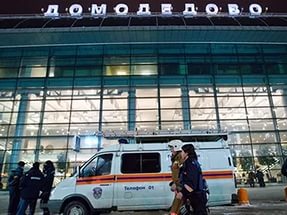 Самые крупные теракты в России в конце 20 начале  21 веке
крупная авиационная катастрофа, произошедшая 31 октября 2015 года над центральной частью Синайского полуострова, ставшая одновременно крупнейшей авиакатастрофой а также самой массовой гибелью граждан России в авиакатастрофе за всю историю мировой авиации. Погибло 217 пассажиров и 7 членов экипажа
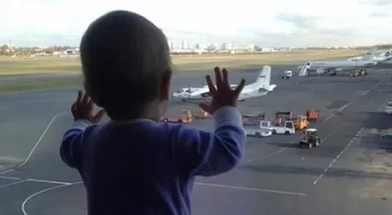 Стратегия национальной безопасности РФ до 2020 года
В Стратегии национальной безопасности РФ до 2020 года отмечается, что одним из основных источников угроз национальной безопасности является деятельность террористических организаций, группировок и отдельных лиц, направленная на насильственное изменение основ конституционного строя РФ, дезорганизацию нормального функционирования органов государственной власти
Стратегия национальной безопасности РФ до 2020 года
За 2008 – 2016 годы был сделан значительный шаг в совершенствовании антитеррористической правовой базы. Так, были внесены изменения в федеральные законы, регулирующие вопросы транспортной безопасности, устанавливающие уровни террористической опасности, утверждена Федеральная целевая программа «Антитеррор (2009 – 2016 годы)» и др.